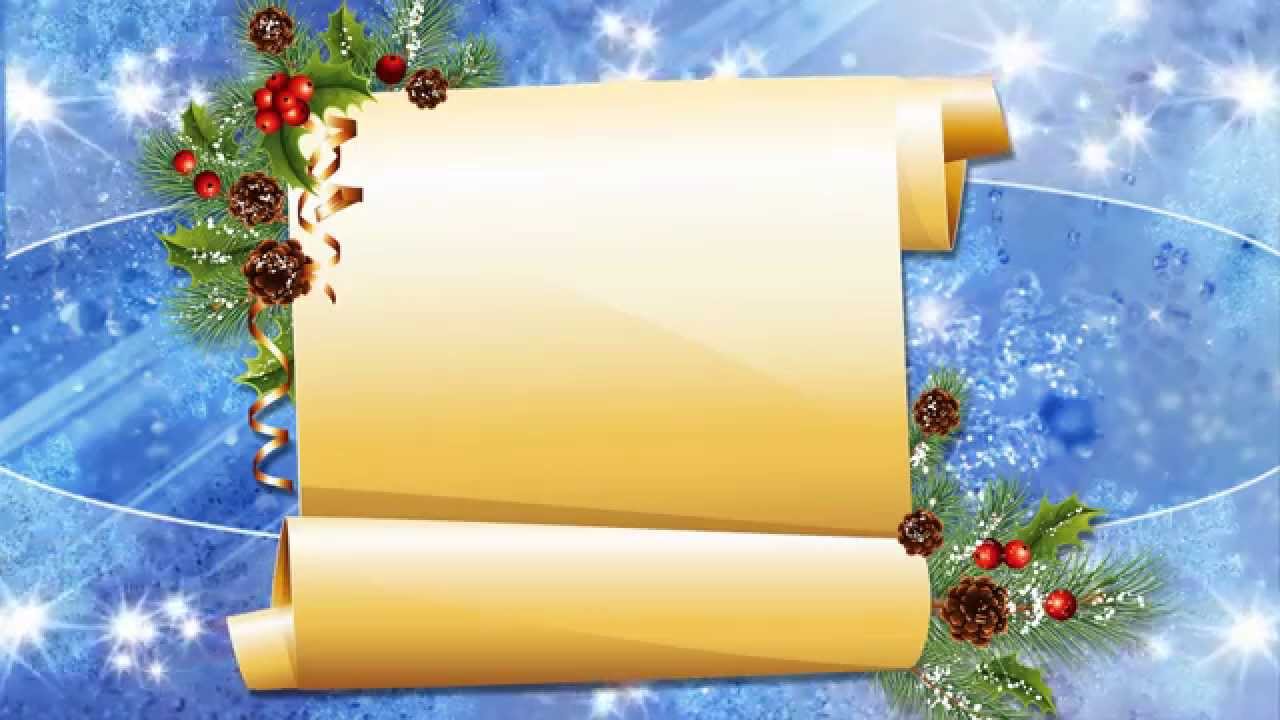 Проект:
«Терем Деда Мороза»
Выполнили: Терехов Степан –
воспитанник средней группы Карасульского детского сада
Воспитатель:  Степура А.А.


2018
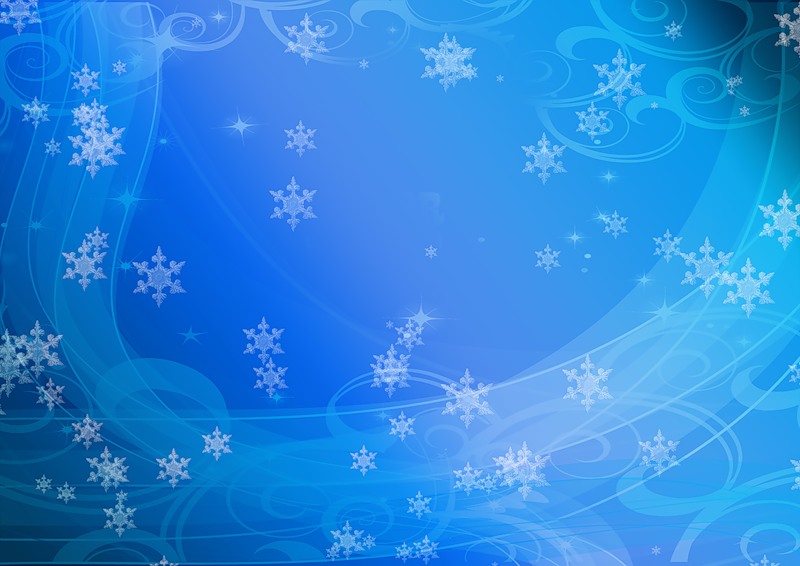 Цели:
Сформировать представление о жилье Деда Мороза
Развивая воображение и творческие способности ребёнка, изготовить терем Деда Мороза
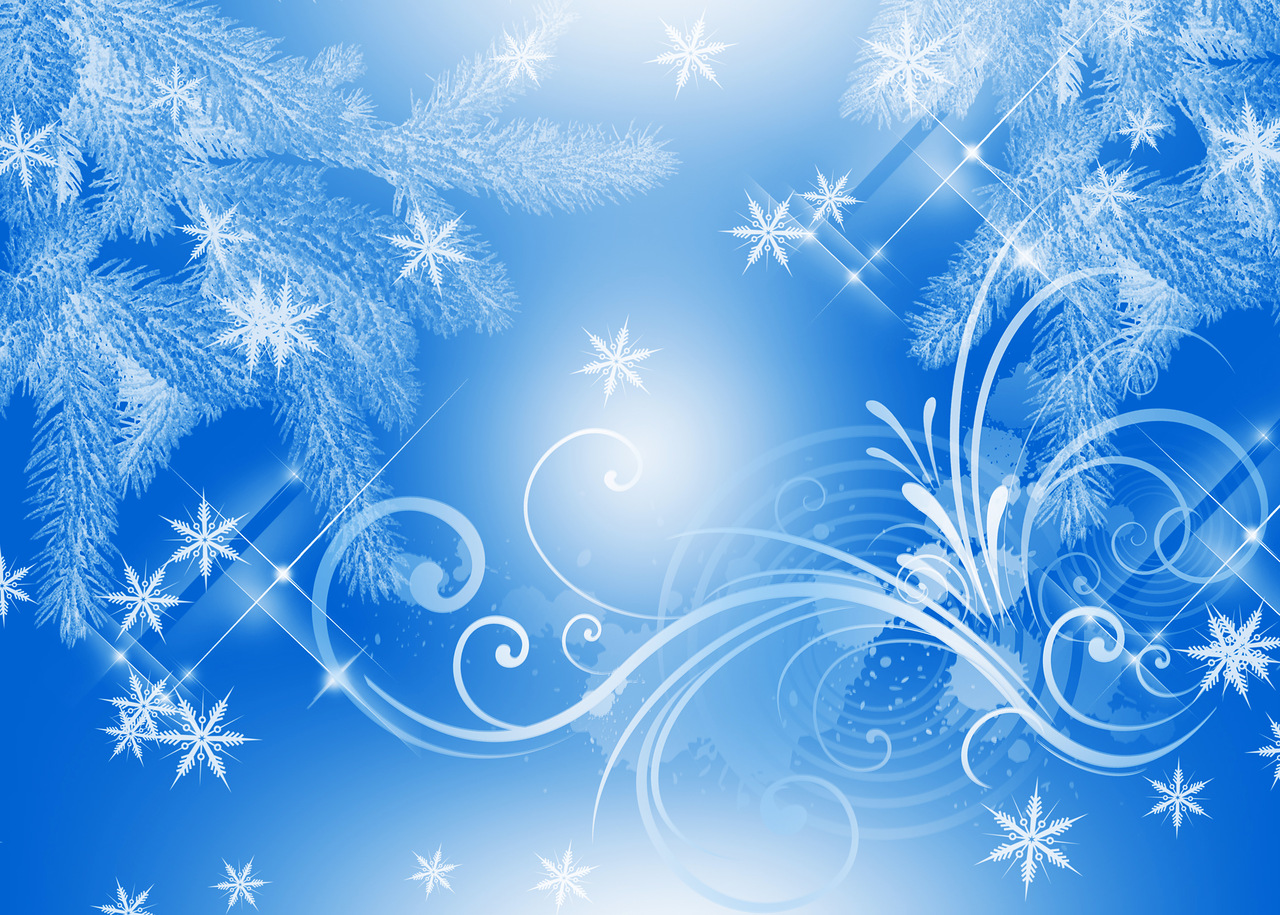 Задачи:
 
-  Формировать навыки исследовательской деятельности.
-  Узнать где живёт Дедушка Мороз.
-Выяснить, знает ли ребёнок художественные произведения про Дедушку Мороза.
- Развивать познавательные и сенсорные способности в процессе  работы с различными  материалами (ткань, бумага, картон, пенопласт, природный и  бросовый материал).
- Развивать воображение
Сделать поделку  « Терем Дедушки Мороза».
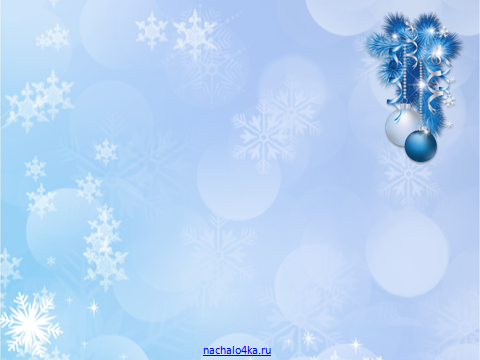 Участники проекта:
Воспитанник  средней группы
Терехов Степан, воспитатель,  родители.
Тип проекта
По содержанию:  исследовательско – творческий.
По числу участников: индивидуальный.
По времени проведения: долгосрочный.
По характеру: в рамках ДОО.
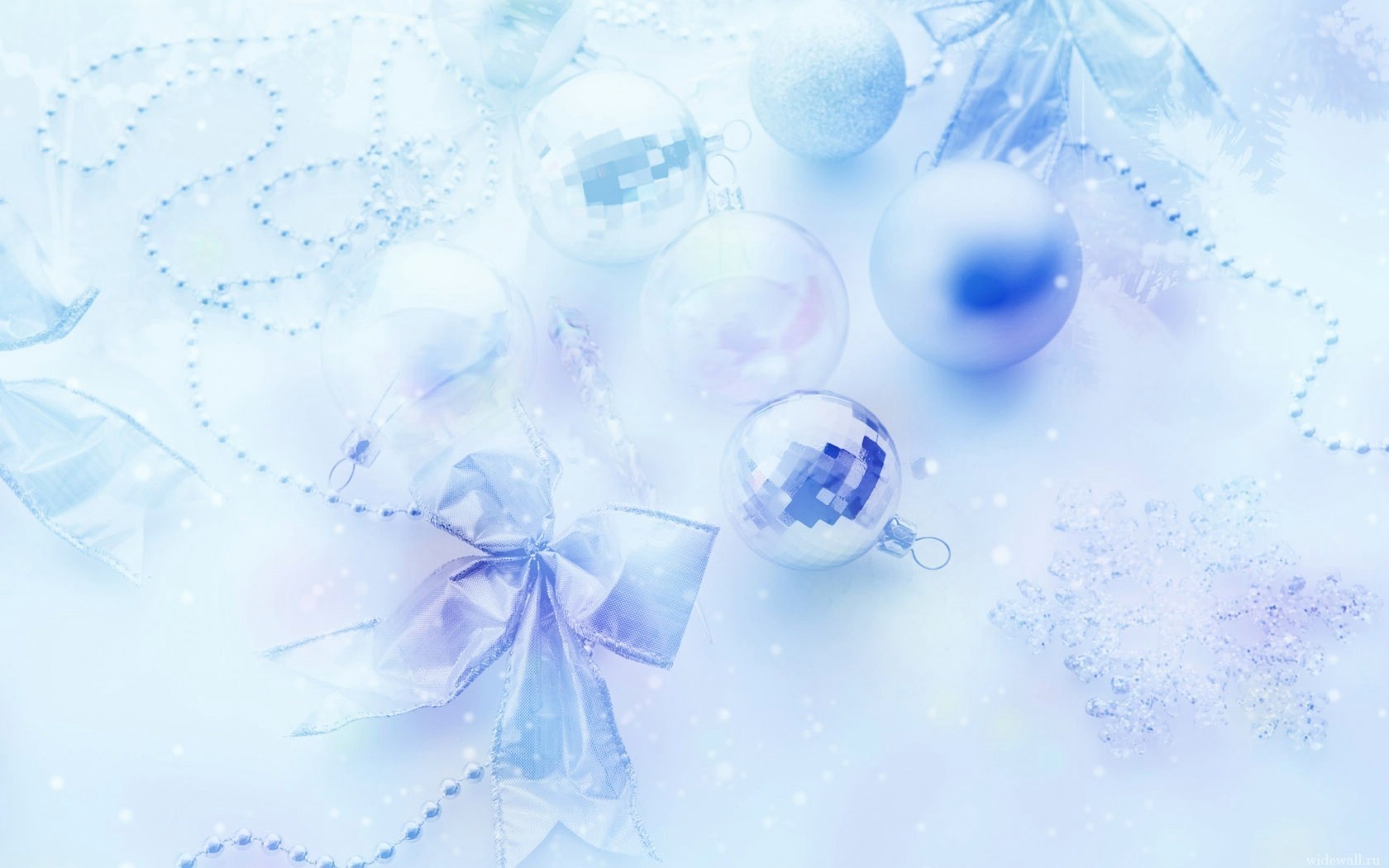 Проект  включает в себя   три  этапа:

   1.Подготовительный

         2.Основной:
            - Исследовательский
              - Творческий

                     3.Заключительный
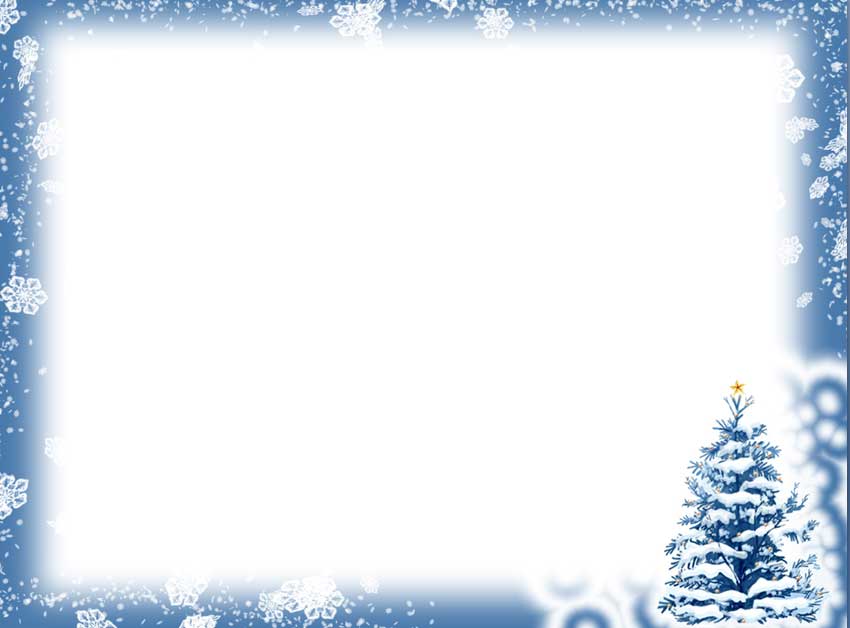 Ожидаемые результаты: 
- обогащение знаний ребенка  о Дедушке Морозе;- активное участие ребёнка и родителей  в поиске информации;
-воспитатель, ребёнок и родители активно сотрудничают в процессе проектной деятельности;- Изготовление поделки.
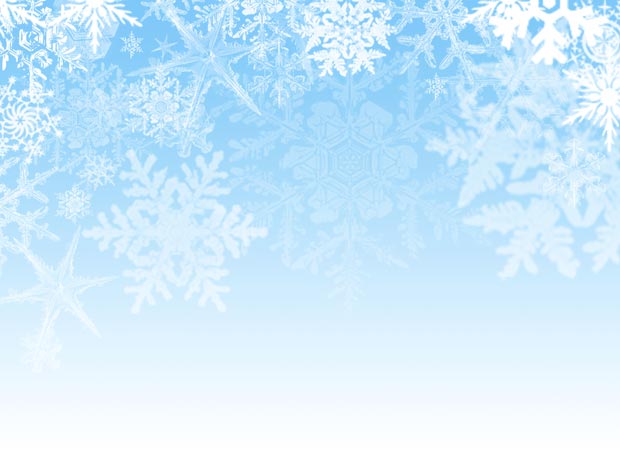 1Этап. Подготовительный

  1.Беседы с ребёнком (выявление знаний  о Дедушке Морозе).       
  2.Сбор художественной литературы: стихи, загадки, пословицы, поговорки,  рассказы,  сказки про Деда Мороза.
  3. Просмотр художественных и мультипликационных фильмов о Дедушке Морозе.
 4.Поиск информации о том, где живёт  Дед Мороз в сети интернет. 
 5.Приобретение необходимого материала и инструментов  для изготовления поделки.
Видео,

мультфильмы
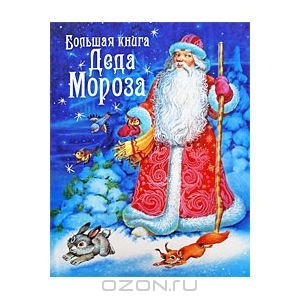 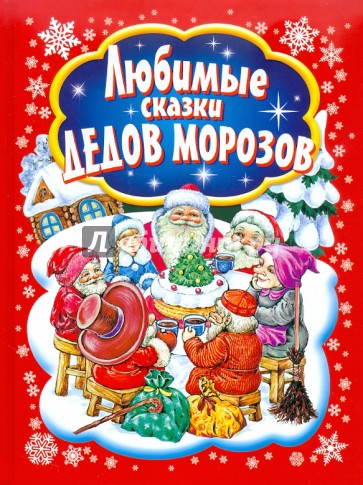 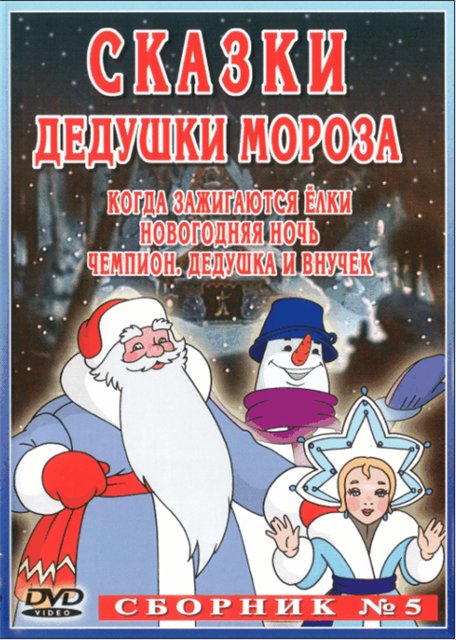 Художественная
литература
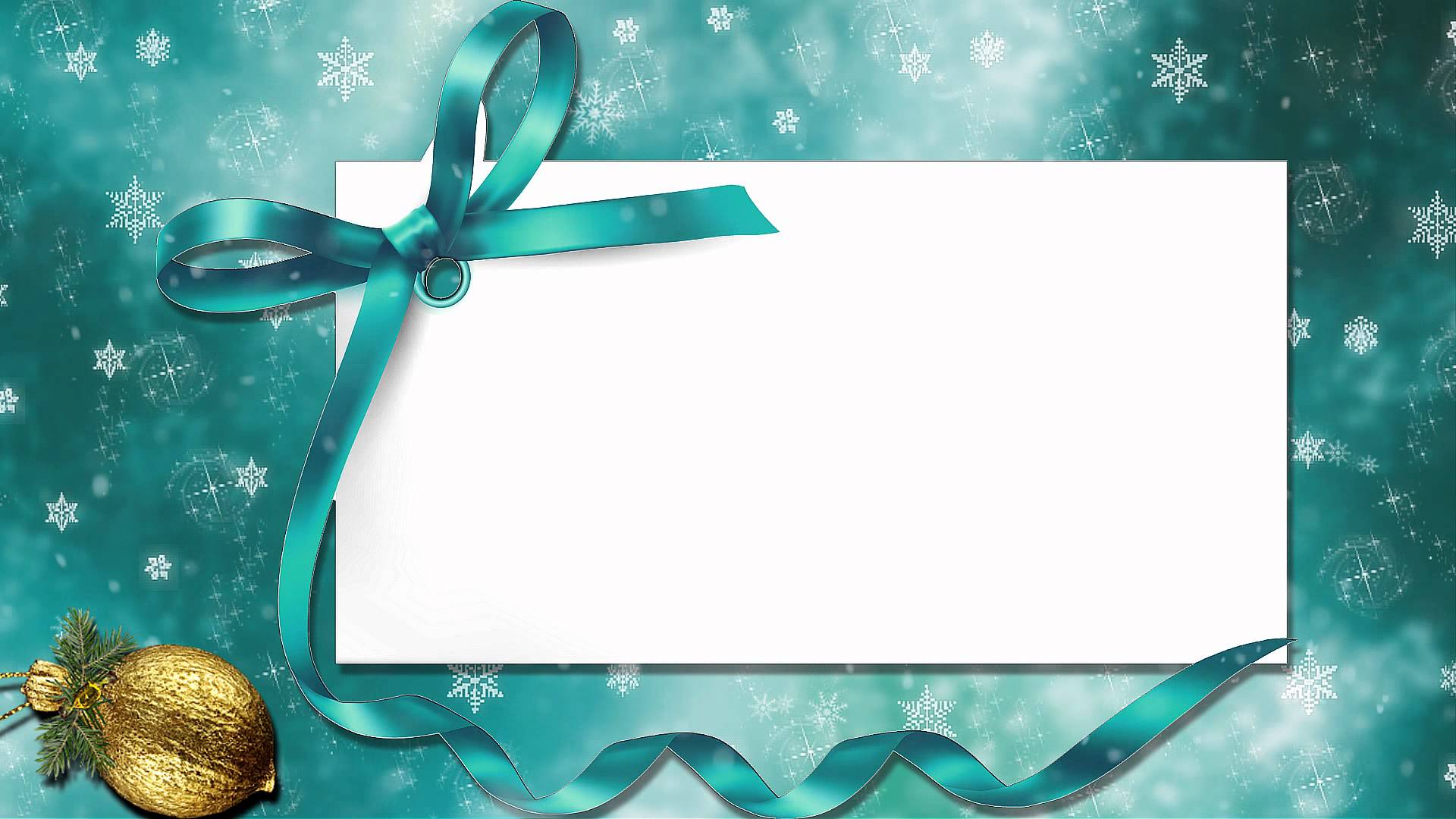 2 Этап Основной - творческий
Вырезаем  основу
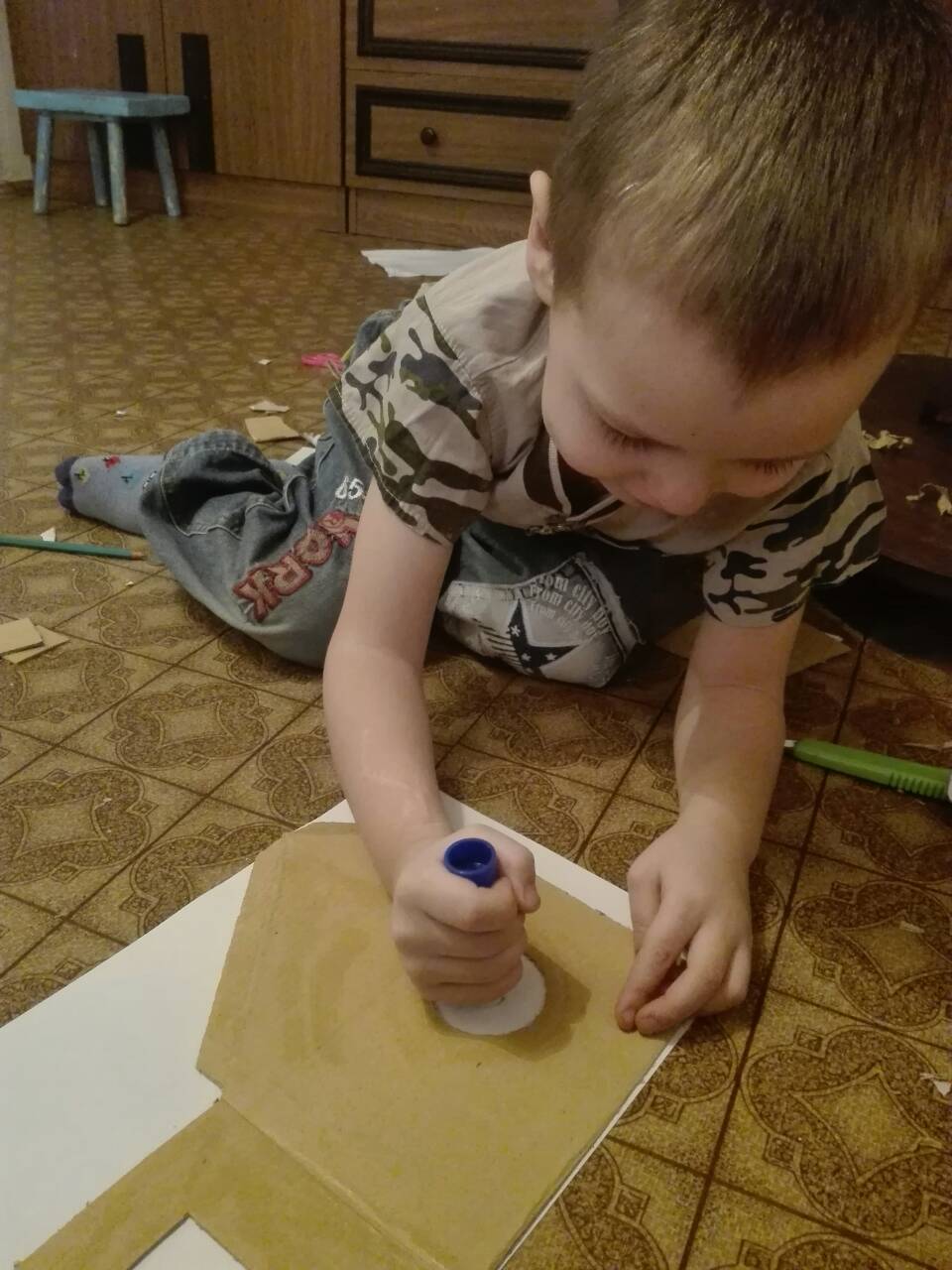 Моделируем каркас
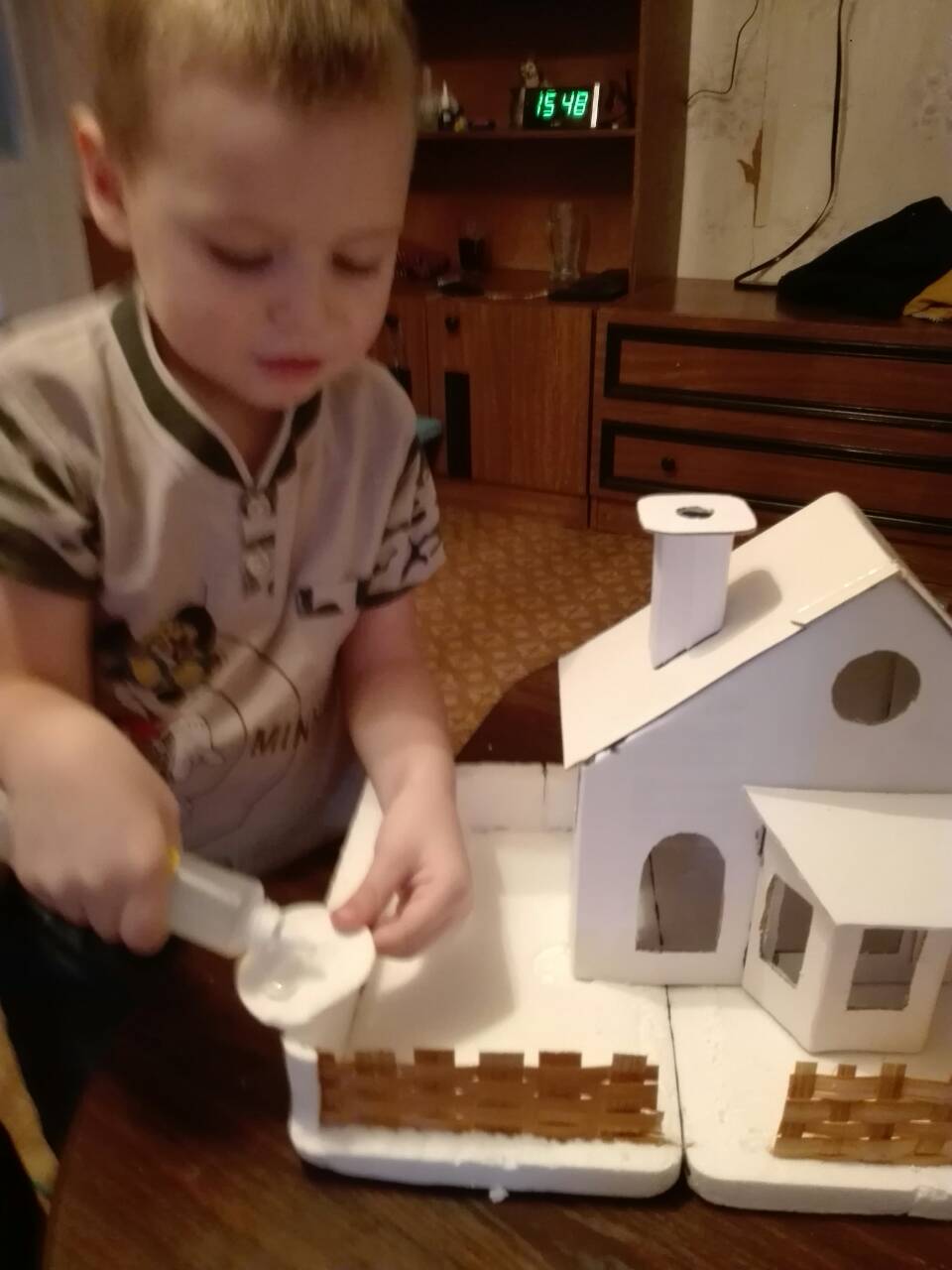 Декорируем
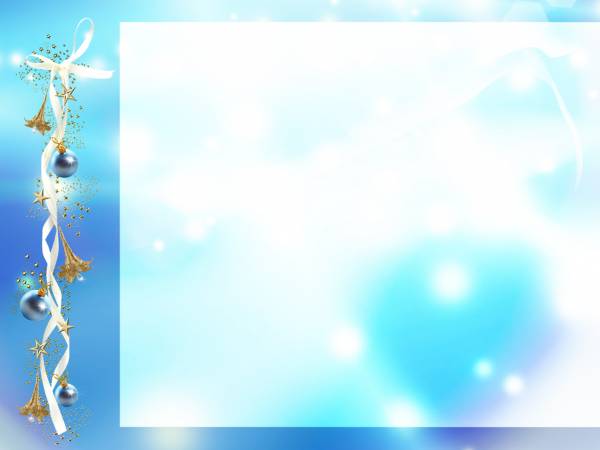 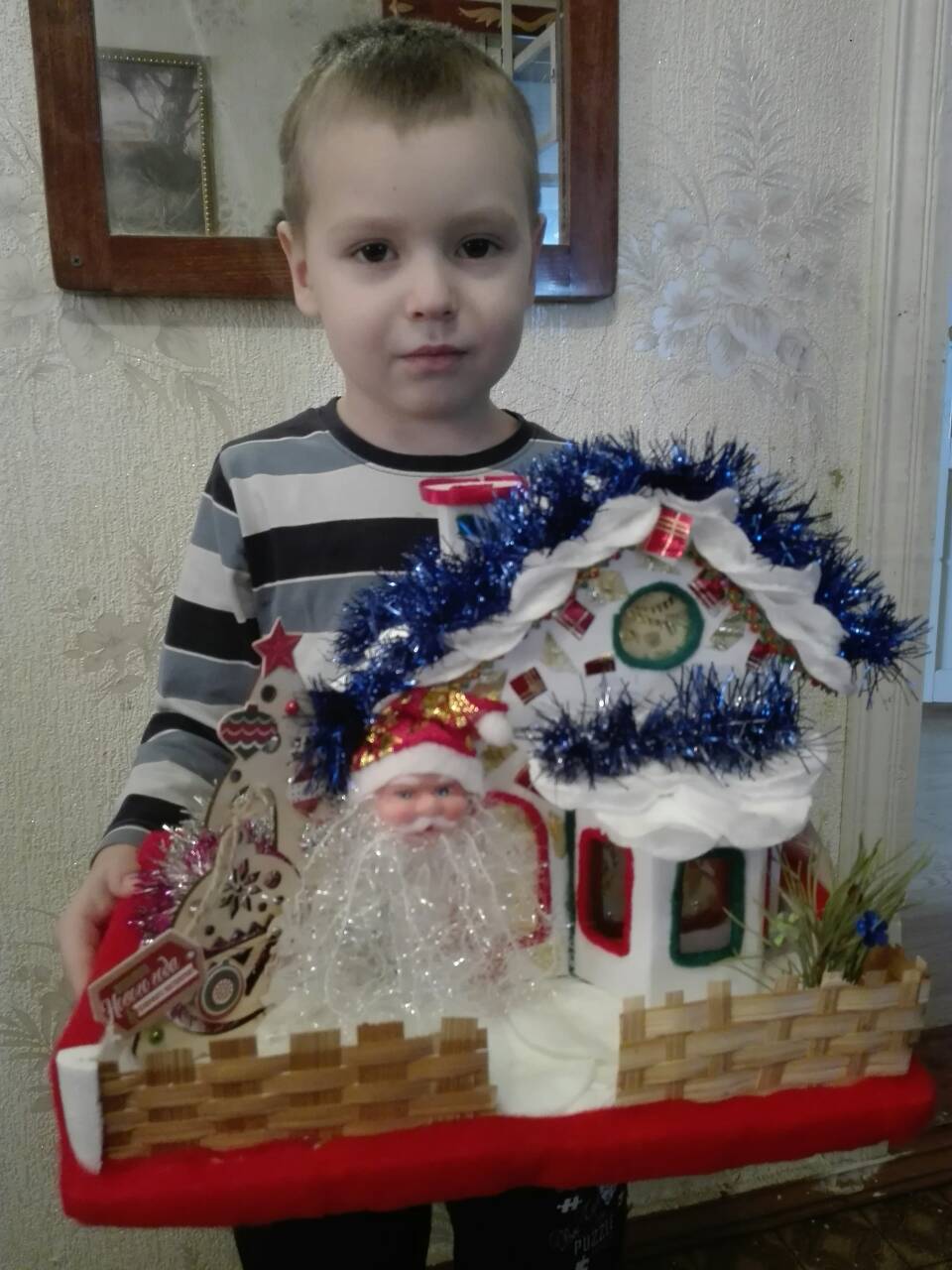 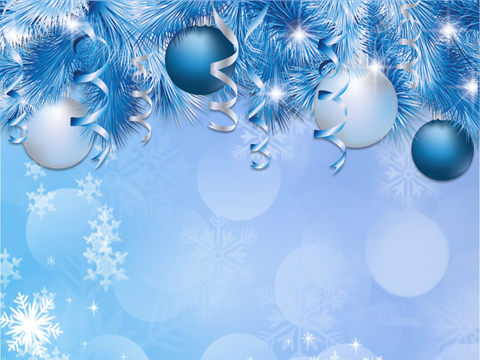 Подведение итогов реализации проекта.
«Терем Деда Мороза»
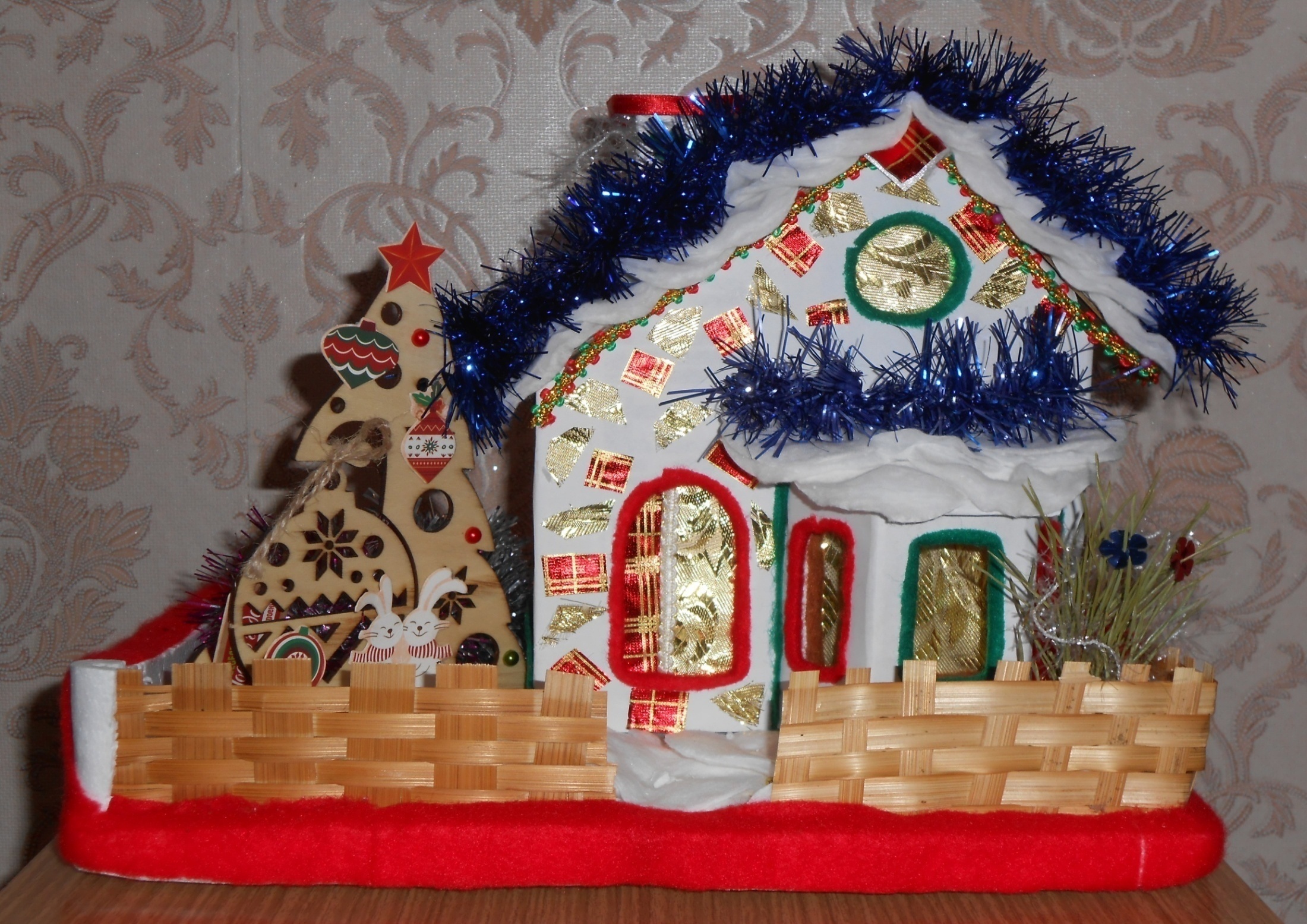 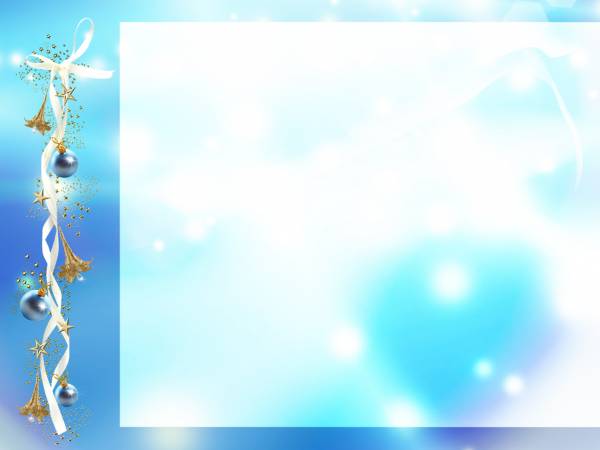 Список литературы:

1.Усачёв А.А. Большая книга Деда Мороза -М.:Оникс 21 век,2001.-с 256.
2.Одоевский В.Ф., Гофман Эрнест Теодор Амадей.,Перро Шарль.Любимая книга Дедов Морозов -М.:Оникс ,2012.-с 128.
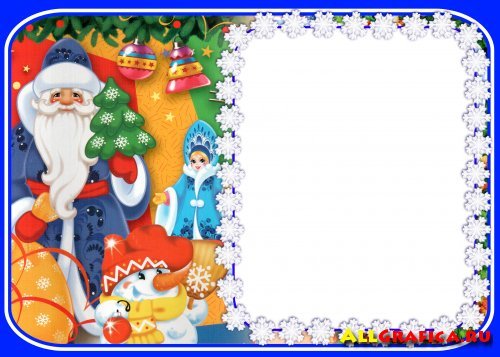 Спасибо 
за   внимание!